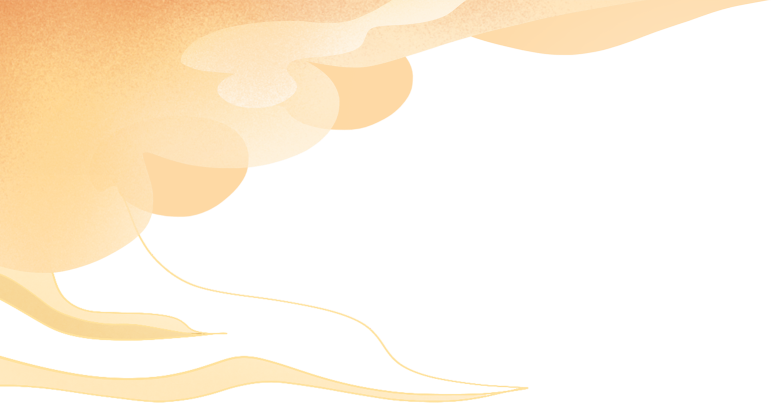 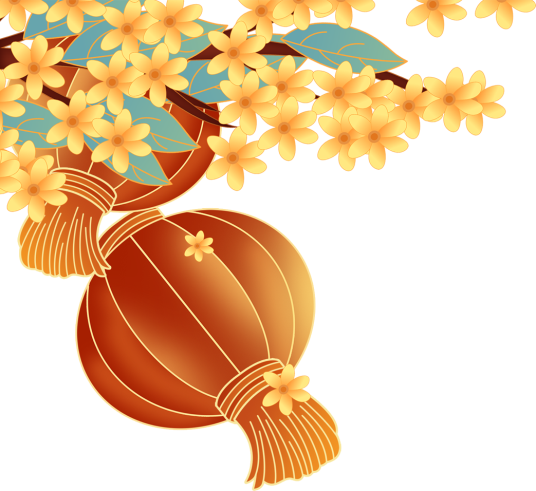 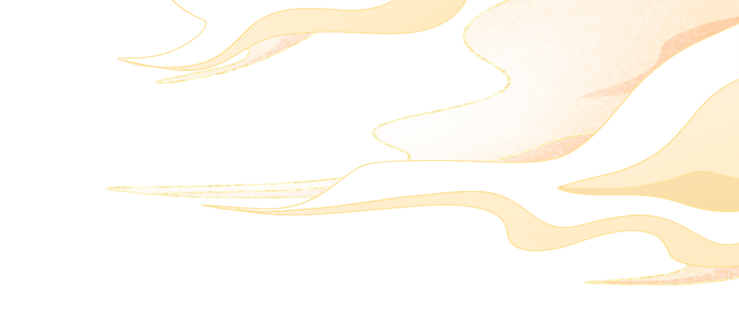 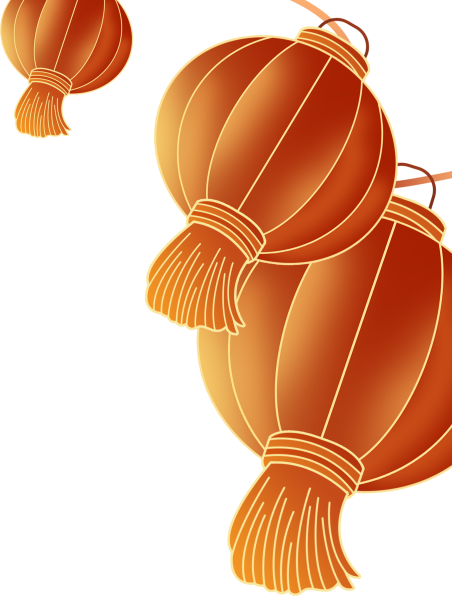 再
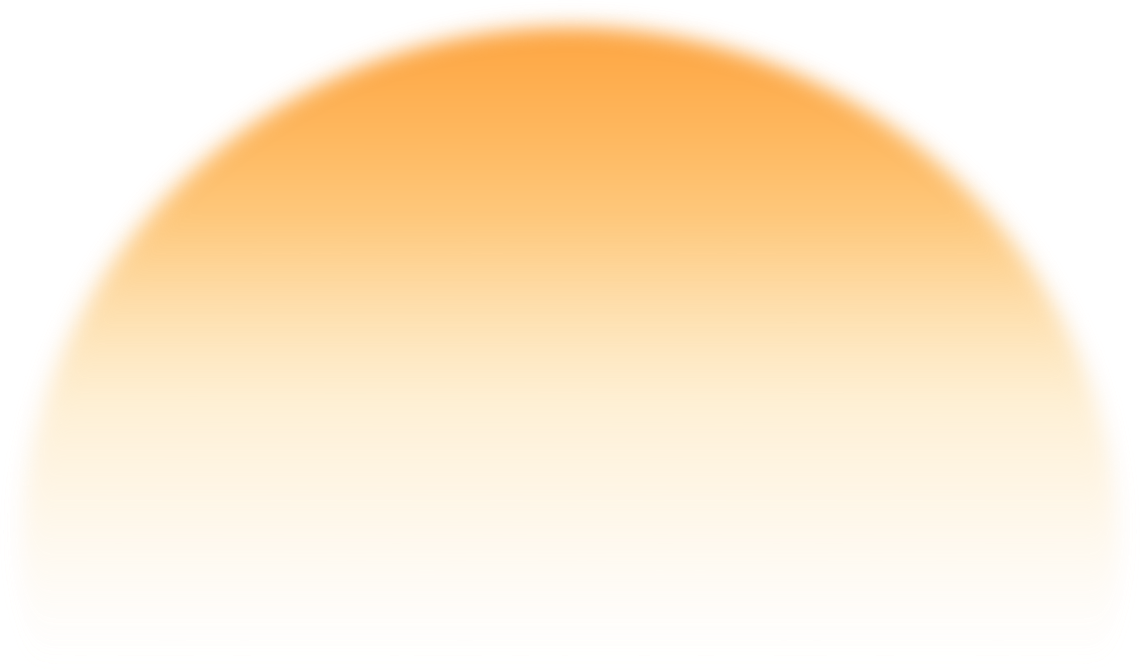 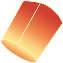 启
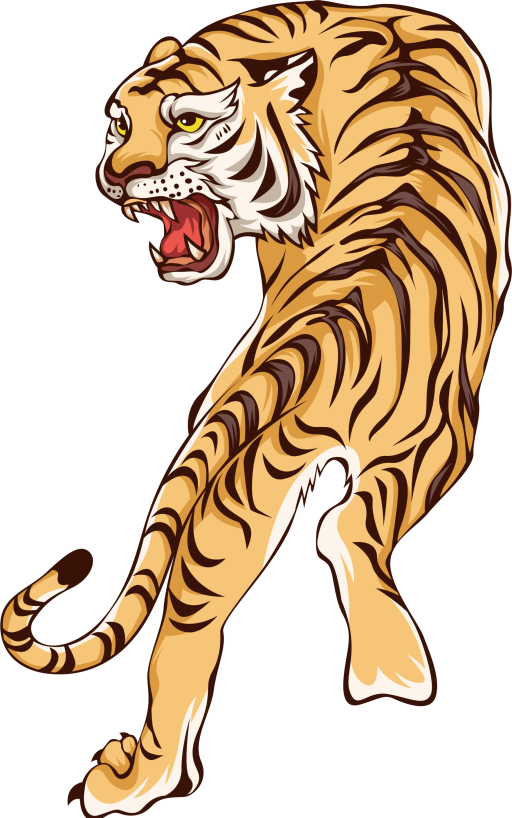 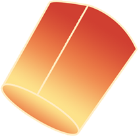 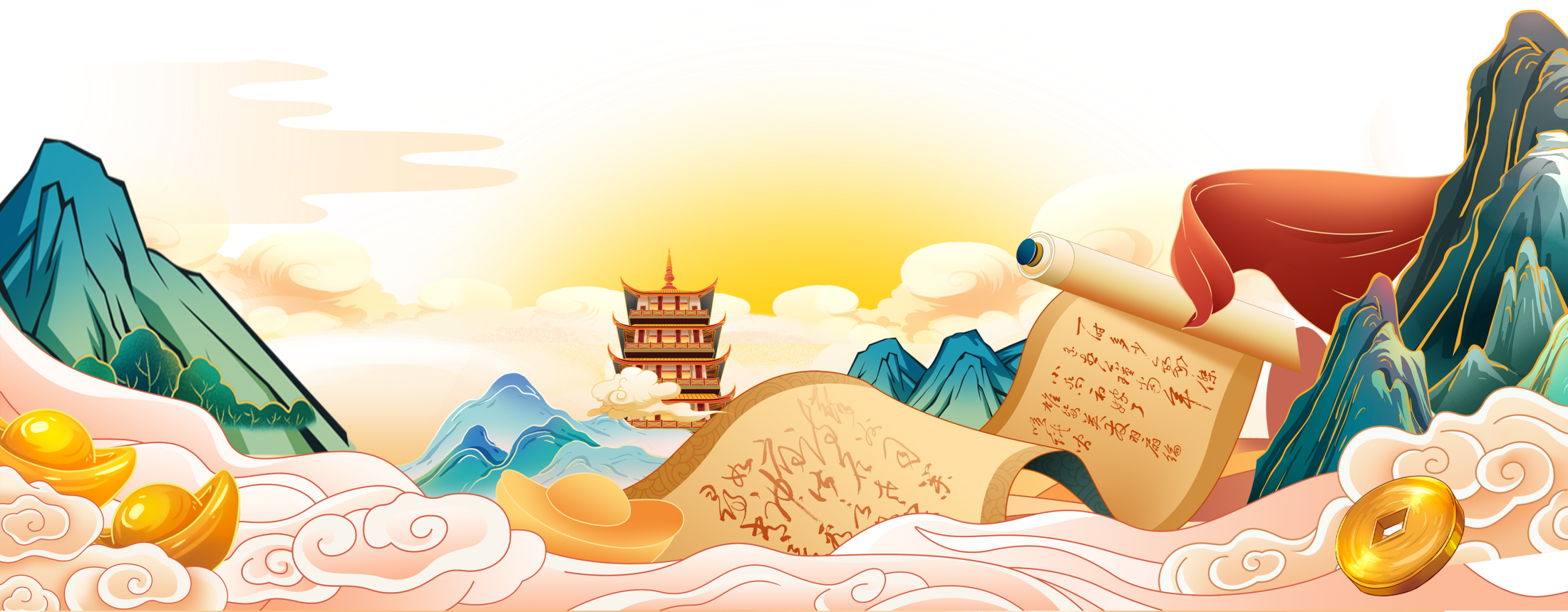 征程
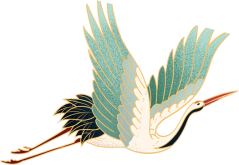 年终总结 工作汇报
工作总结
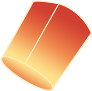 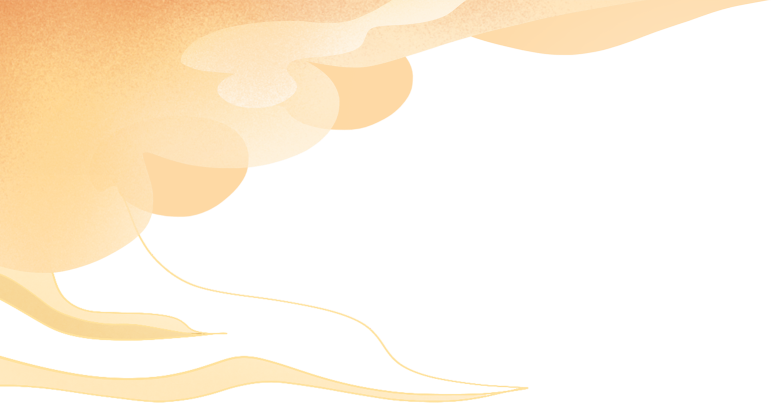 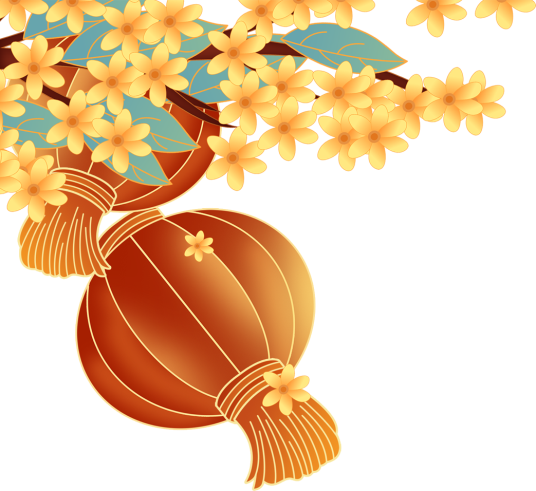 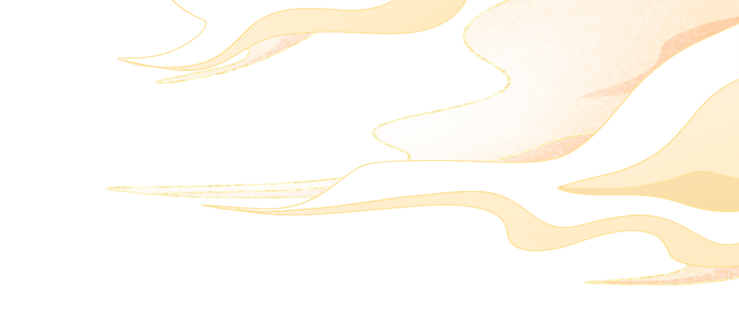 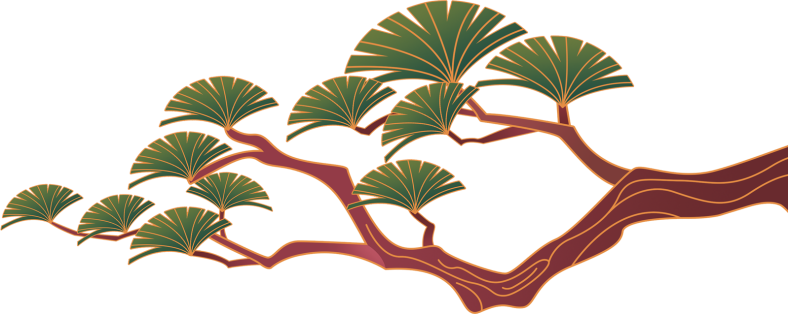 壹
贰
叁
肆
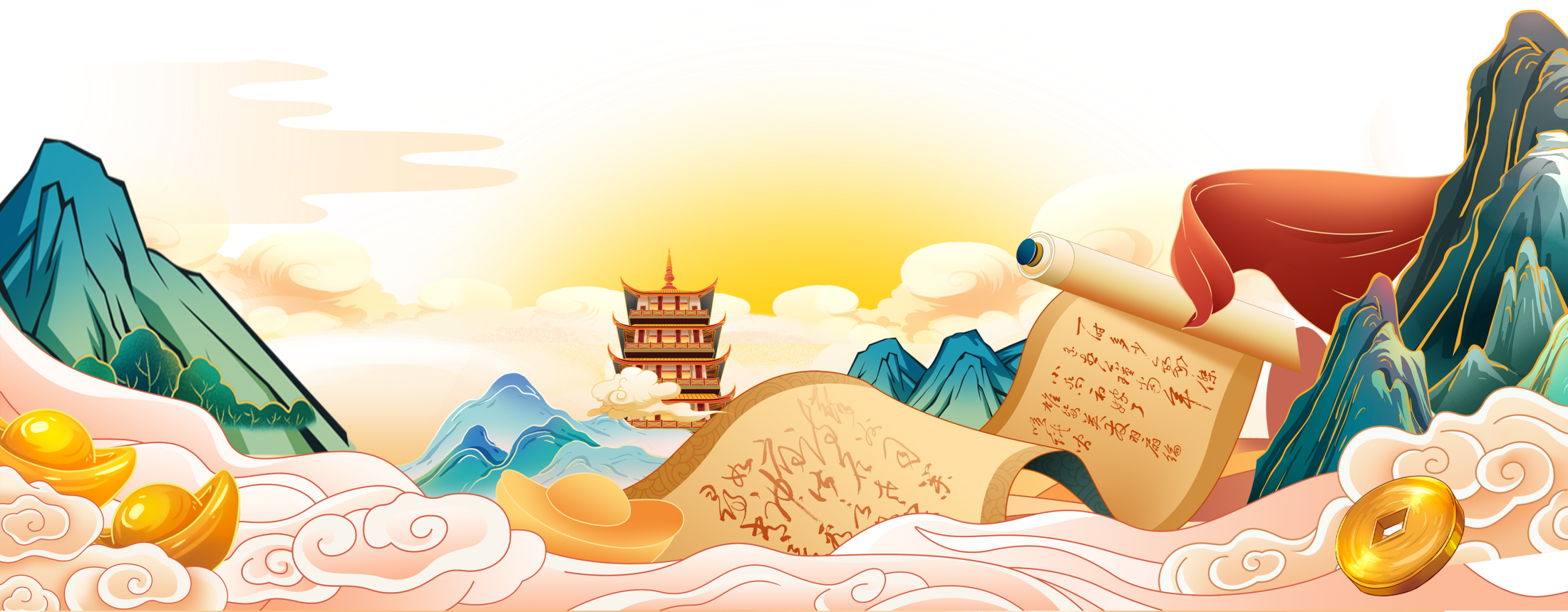 目录
年度工作概述
工作完成情况
工作经验总结
明年工作计划
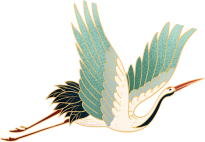 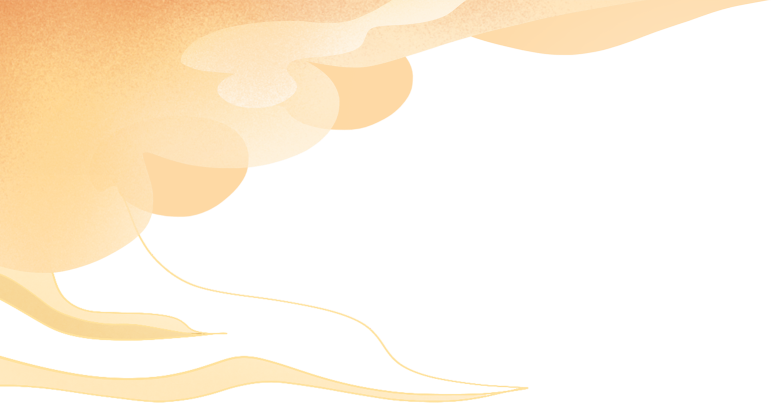 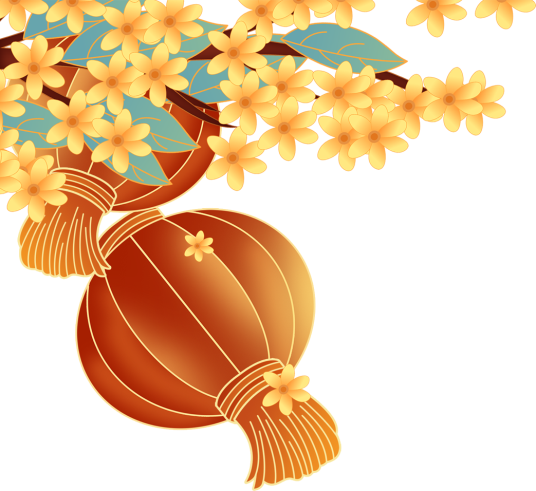 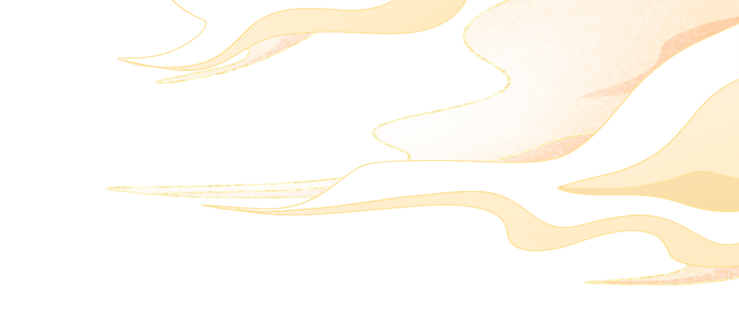 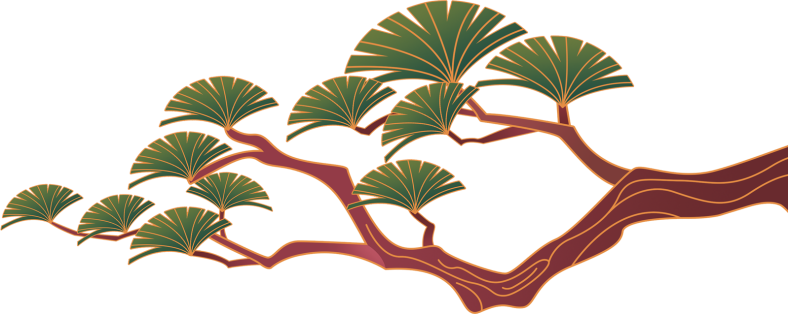 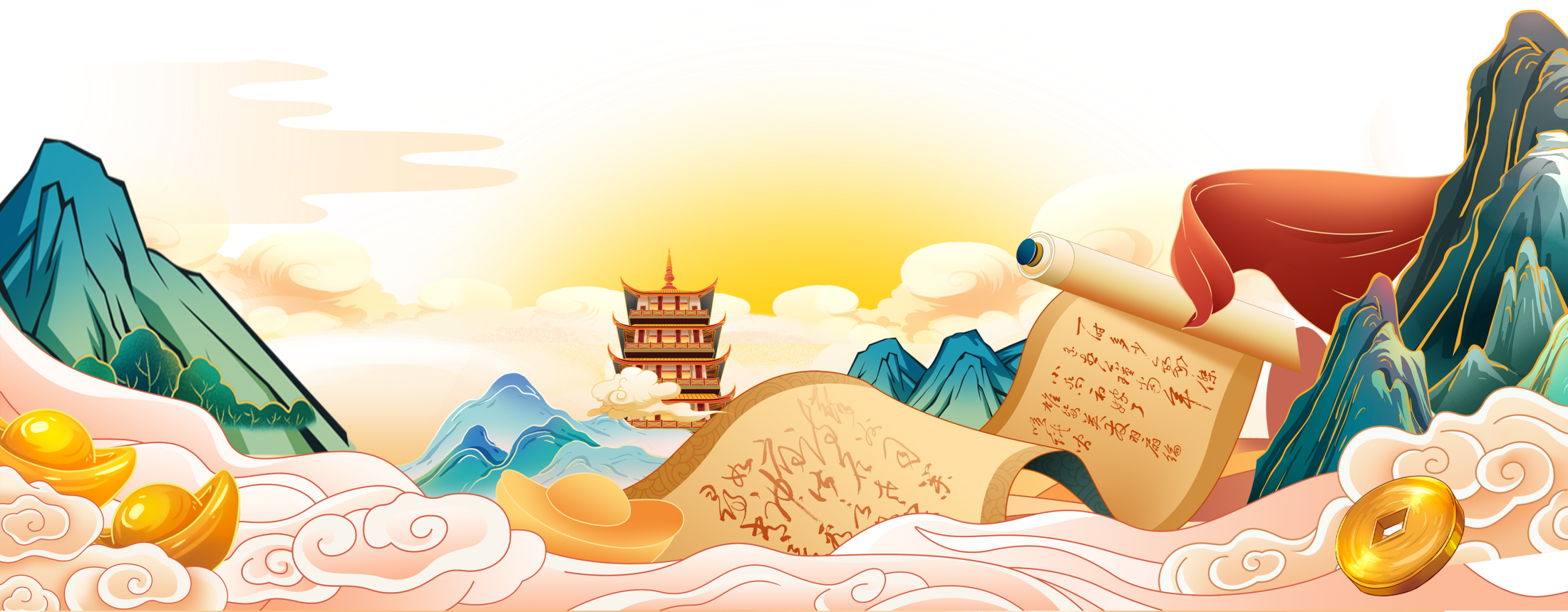 壹
年度工作概述
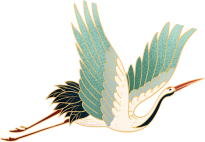 壹
年度工作概述
点此编辑标题
在此输入详细文字介绍和详细信息，在此输入详细文字介绍和详细信息。
点此编辑标题
在此输入详细文字介绍和详细信息，在此输入详细文字介绍和详细信息。
点此编辑标题
在此输入详细文字介绍和详细信息，在此输入详细文字介绍和详细信息。
点此编辑标题
在此输入详细文字介绍和详细信息，在此输入详细文字介绍和详细信息。
4
3
2
1
壹
年度工作概述
点此编辑标题

在此输入详细文字介绍和详细信息，在此输入详细文字介绍和详细信息。
点此编辑标题

在此输入详细文字介绍和详细信息，在此输入详细文字介绍和详细信息。
请输入你的题目
请在此处添加详细描述文本，尽量与标题文本语言风格相符合，语言描述尽量简洁生动。请在此处添加详细描述文本，尽量与标题文本语言风格相符合，语言描述尽量简洁生动。
请输入你的题目
请在此处添加详细描述文本，尽量与标题文本语言风格相符合，语言描述尽量简洁生动。
请输入你的题目
请在此处添加详细描述文本，尽量与标题文本语言风格相符合，语言描述尽量简洁生动。
壹
年度工作概述
1
2
5
3
4
点此编辑标题
在此输入详细文字介绍和详细信息，在此输入详细文字介绍和详细信息。
点此编辑标题
在此输入详细文字介绍和详细信息，在此输入详细文字介绍和详细信息。
点此编辑标题
在此输入详细文字介绍和详细信息，在此输入详细文字介绍和详细信息。
点此编
辑标题
点此编辑标题
在此输入详细文字介绍和详细信息，在此输入详细文字介绍和详细信息。
点此编辑标题
在此输入详细文字介绍和详细信息，在此输入详细文字介绍和详细信息。
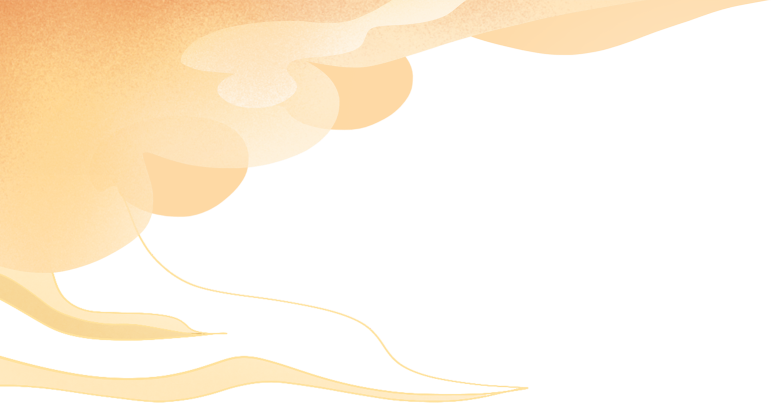 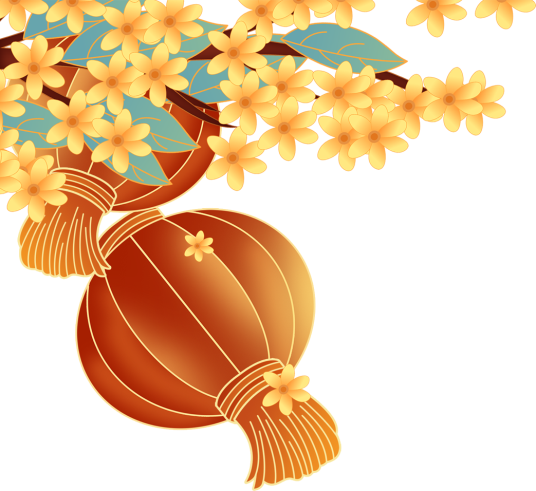 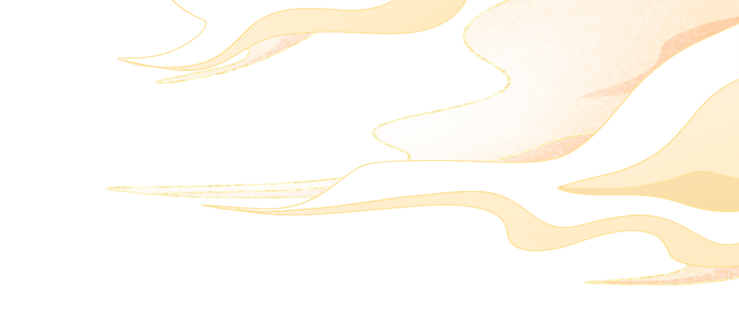 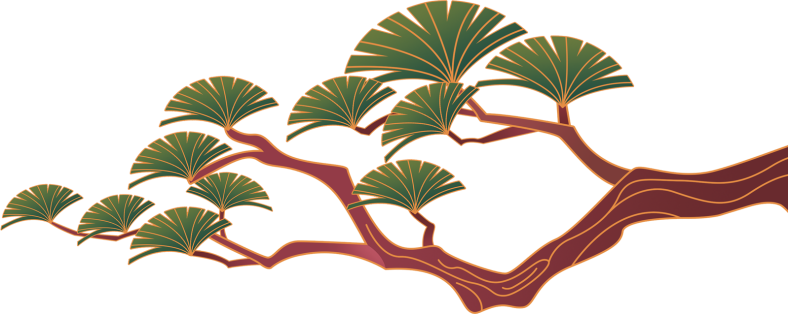 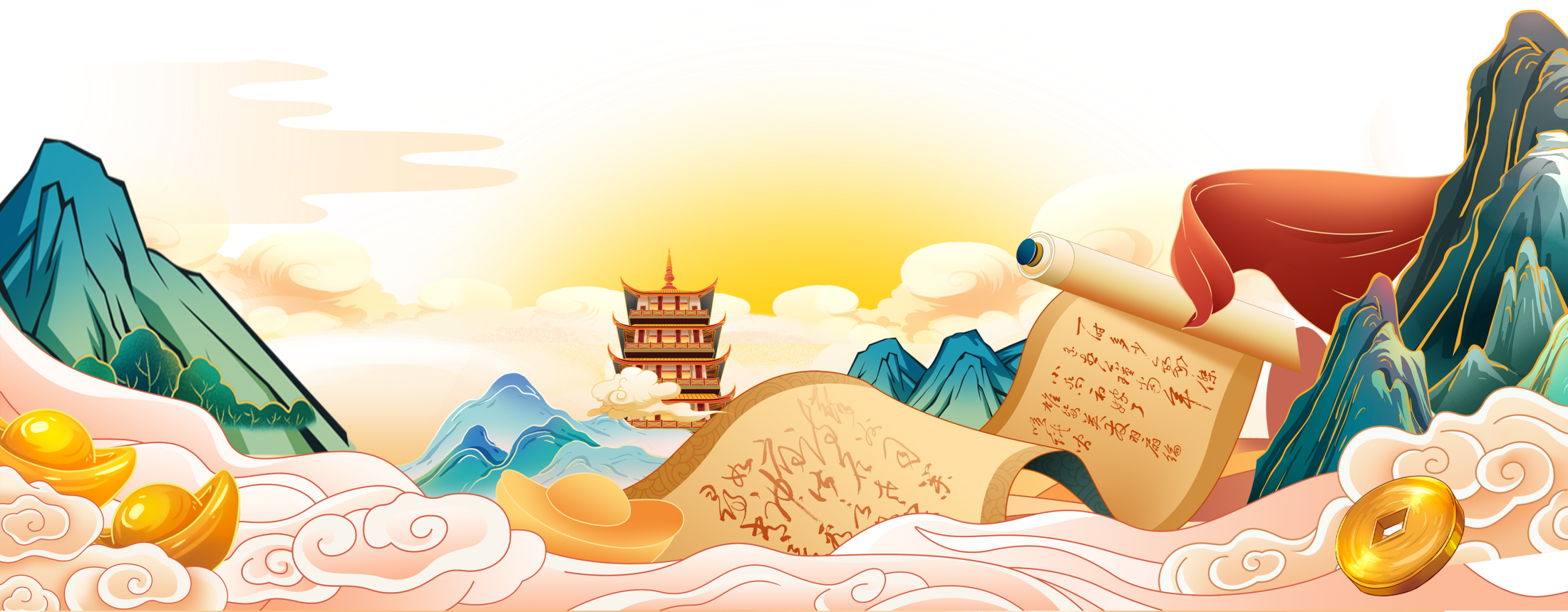 贰
工作完成情况
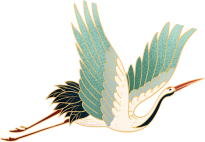 贰
工作完成情况
点此编辑标题
点此编辑标题
在此输入详细文字介绍和详细信息，在此输入详细文字介绍和详细信息。在此输入详细文字介绍和详细信息，在此输入详细文字介绍和详细信息。
在此输入详细文字介绍和详细信息，在此输入详细文字介绍和详细信息。在此输入详细文字介绍和详细信息，在此输入详细文字介绍和详细信息。
点此编辑标题
编辑文本
编辑文本
节日PPT模板 http:// www.PPT818.com/jieri/
贰
工作完成情况
在此输入详细文字介绍和详细信息，在此输入详细文字介绍和详细信息。在此输入详细文字介绍和详细信息，在此输入详细文字介绍和详细信息。
点此编辑标题
在此输入详细文字介绍和详细信息，在此输入详细文字介绍和详细信息。
在此输入详细文字介绍和详细信息，在此输入详细文字介绍和详细信息。在此输入详细文字介绍和详细信息，在此输入详细文字介绍和详细信息。
贰
工作完成情况
在此输入详细文字介绍和详细信息，在此输入详细文字介绍和详细信息。在此输入详细文字介绍和详细信息，在此输入详细文字介绍和详细信息。
48%
27%
80%
15%
点此编辑标题
在此输入详细文字介绍和详细信息，在此输入详细文字介绍和详细信息。
点此编辑标题
在此输入详细文字介绍和详细信息，在此输入详细文字介绍和详细信息。
点此编辑标题
在此输入详细文字介绍和详细信息，在此输入详细文字介绍和详细信息。
点此编辑标题
在此输入详细文字介绍和详细信息，在此输入详细文字介绍和详细信息。
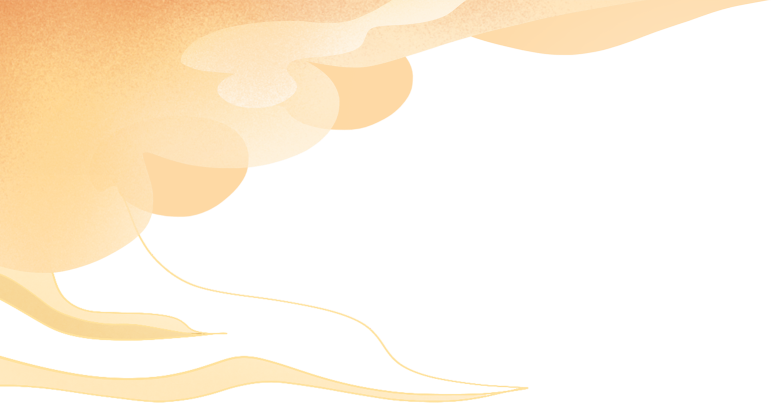 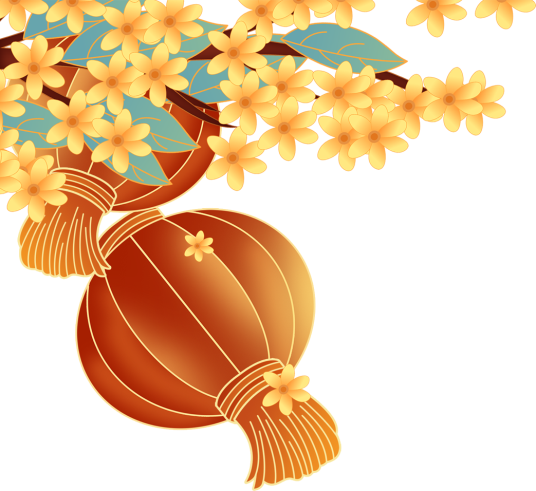 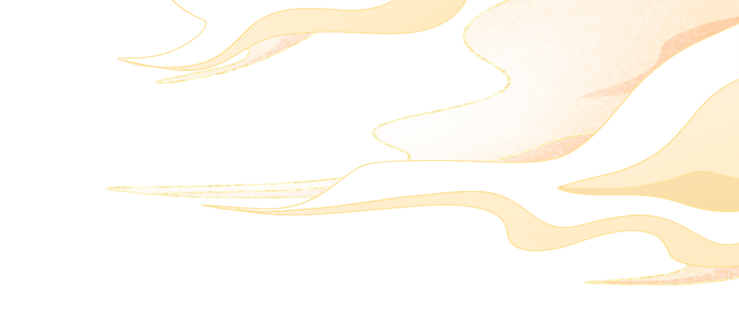 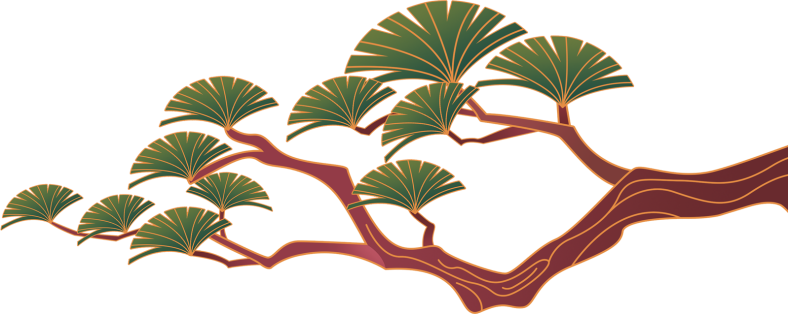 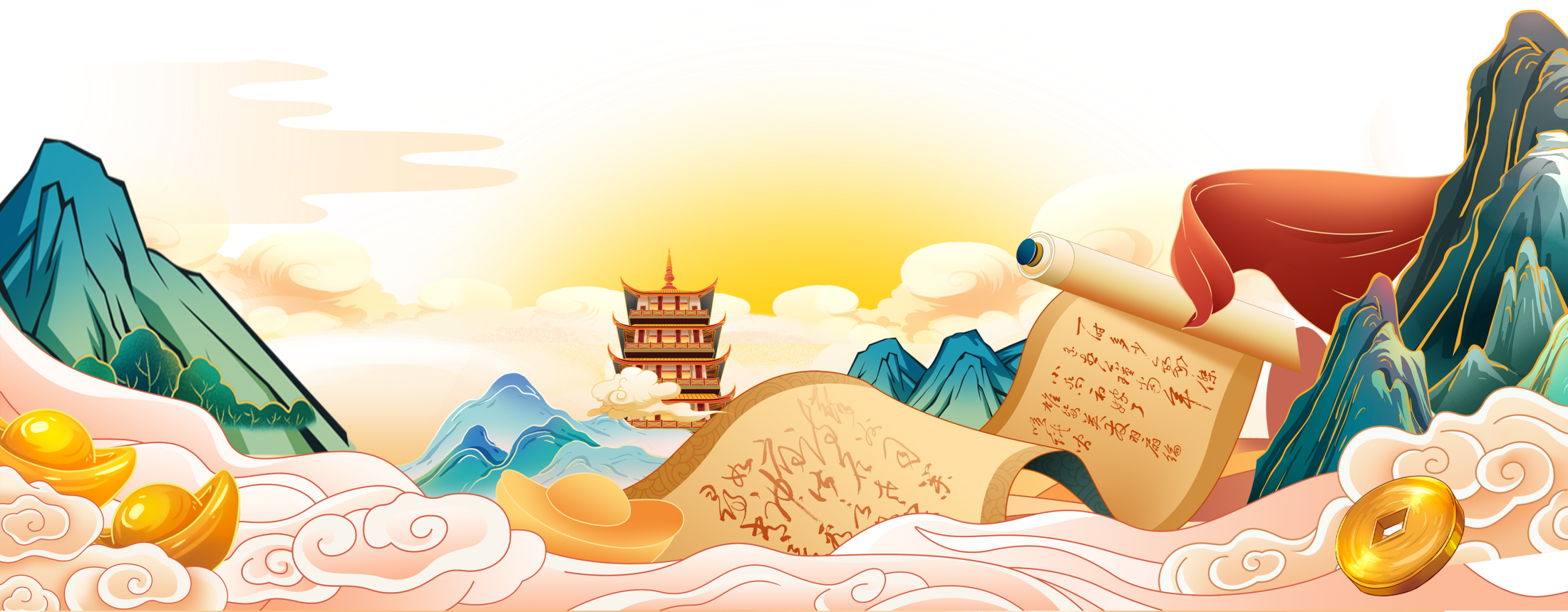 叁
工作经验总结
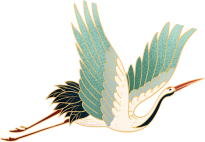 叁
工作经验总结
点此编辑标题
点此编辑标题
点此编辑标题
点此编辑标题
在此输入详细文字介绍和详细信息，在此输入详细文字介绍和详细信息。
在此输入详细文字介绍和详细信息，在此输入详细文字介绍和详细信息。
在此输入详细文字介绍和详细信息，在此输入详细文字介绍和详细信息。
在此输入详细文字介绍和详细信息，在此输入详细文字介绍和详细信息。
点此编辑文本
点此编辑文本
点此编辑文本
点此编辑文本
在此输入详细文字介绍和详细信息，在此输入详细文字介绍和详细信息。在此输入详细文字介绍和详细信息，在此输入详细文字介绍和详细信息。
叁
工作经验总结
2
1
3
4
点此编辑标题
点此编辑标题
点此编辑标题
点此编辑标题
在此输入详细文字介绍和详细信息，在此输入详细文字介绍和详细信息。
在此输入详细文字介绍和详细信息，在此输入详细文字介绍和详细信息。
在此输入详细文字介绍和详细信息，在此输入详细文字介绍和详细信息。
在此输入详细文字介绍和详细信息，在此输入详细文字介绍和详细信息。
叁
工作经验总结
添加标题
在此输入详细文字介绍和详细信息，在此输入详细文字介绍和详细信息。
添加标题
在此输入详细文字介绍和详细信息，在此输入详细文字介绍和详细信息。
标题
文字
添加标题
在此输入详细文字介绍和详细信息，在此输入详细文字介绍和详细信息。
添加标题
在此输入详细文字介绍和详细信息，在此输入详细文字介绍和详细信息。
添加标题
在此输入详细文字介绍和详细信息，在此输入详细文字介绍和详细信息。
添加标题
在此输入详细文字介绍和详细信息，在此输入详细文字介绍和详细信息。
叁
工作经验总结
点此编辑标题
在此输入详细文字介绍和详细信息，在此输入详细文字介绍和详细信息。
1
点此编辑标题
在此输入详细文字介绍和详细信息，在此输入详细文字介绍和详细信息。在此输入详细文字介绍和详细信息，在此输入详细文字介绍和详细信息。
点此编辑标题
在此输入详细文字介绍和详细信息，在此输入详细文字介绍和详细信息。
2
点此编辑标题
在此输入详细文字介绍和详细信息，在此输入详细文字介绍和详细信息。在此输入详细文字介绍和详细信息，在此输入详细文字介绍和详细信息。
点此编辑标题
在此输入详细文字介绍和详细信息，在此输入详细文字介绍和详细信息。
3
在此输入详细文字介绍和详细信息，在此输入详细文字介绍和详细信息。在此输入详细文字介绍和详细信息，在此输入详细文字介绍和详细信息，在此输入详细文字介绍和详细信息，在此输入详细文字介绍和详细信息。
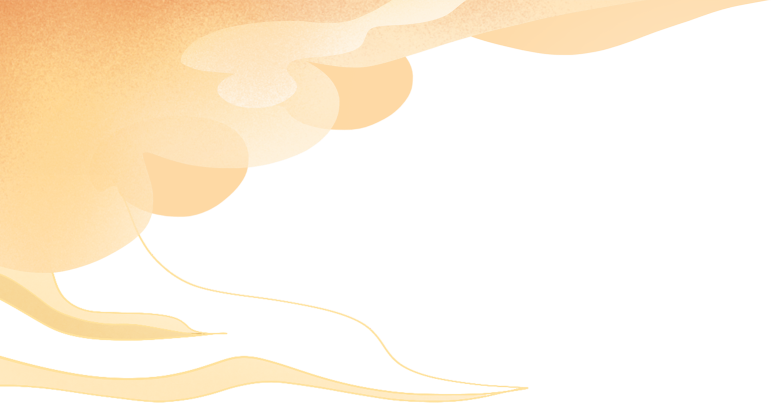 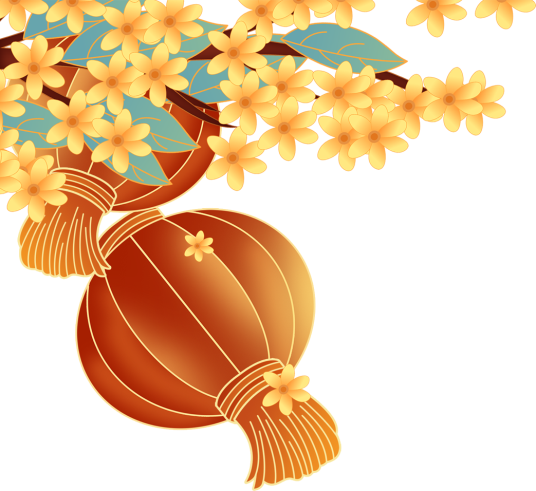 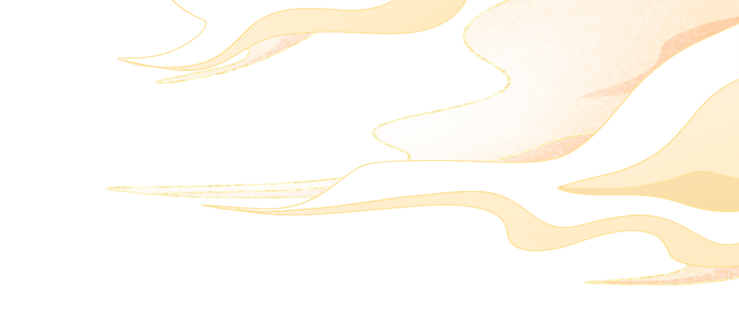 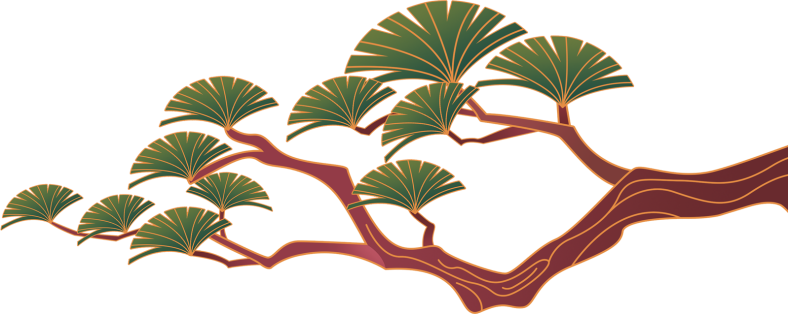 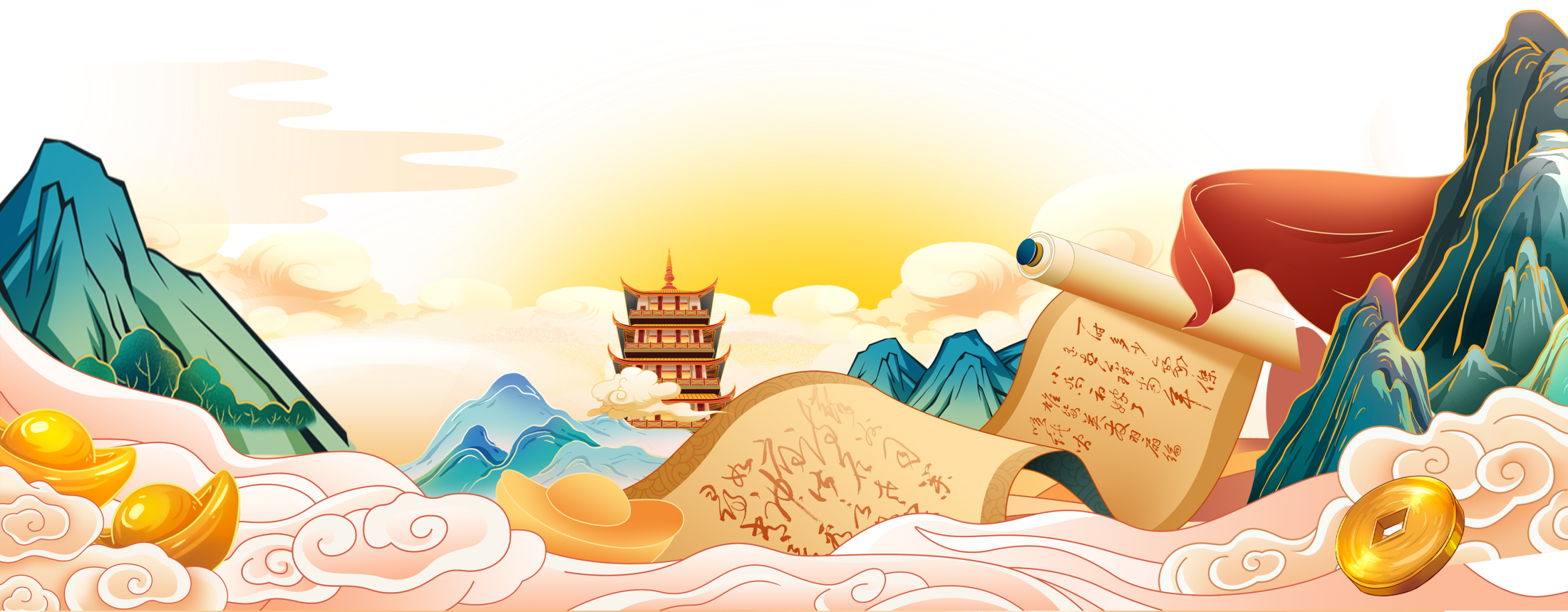 肆
明年工作计划
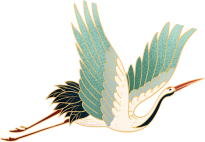 肆
明年工作计划
编辑
文本
01.点此编辑标题
在此输入详细文字介绍和详细信息，在此输入详细文字介绍和详细信息。
04.点此编辑标题
在此输入详细文字介绍和详细信息，在此输入详细文字介绍和详细信息。
编辑
文本
编辑
文本
02.点此编辑标题
在此输入详细文字介绍和详细信息，在此输入详细文字介绍和详细信息。
05.点此编辑标题
在此输入详细文字介绍和详细信息，在此输入详细文字介绍和详细信息。
编辑
文本
编辑
文本
03.点此编辑标题
在此输入详细文字介绍和详细信息，在此输入详细文字介绍和详细信息。
06.点此编辑标题
在此输入详细文字介绍和详细信息，在此输入详细文字介绍和详细信息。
肆
明年工作计划
点此编
辑标题
点此编辑标题
点此编辑标题
点此编辑标题
点此编辑标题
点此编辑标题
在此输入详细文字介绍和详细信息，在此输入详细文字介绍和详细信息。在此输入详细文字介绍和详细信息，在此输入详细文字介绍和详细信息。
肆
明年工作计划
点此编辑标题
请在此处添加详细描述文本，尽量与标题文本语言风格相符合，语言描述尽量简洁生动。请在此处添加详细描述文本，尽量与标题文本语言风格相符合，语言描述尽量简洁生动。
请在此处添加详细描述文本，尽量与标题文本语言风格相符合，语言描述尽量简洁生动。
请在此处添加详细描述文本，尽量与标题文本语言风格相符合，语言描述尽量简洁生动。
请在此处添加详细描述文本，尽量与标题文本语言风格相符合，语言描述尽量简洁生动。
请在此处添加详细描述文本，尽量与标题文本语言风格相符合，语言描述尽量简洁生动。
请在此处添加详细描述文本，尽量与标题文本语言风格相符合，语言描述尽量简洁生动。
点此编辑标题
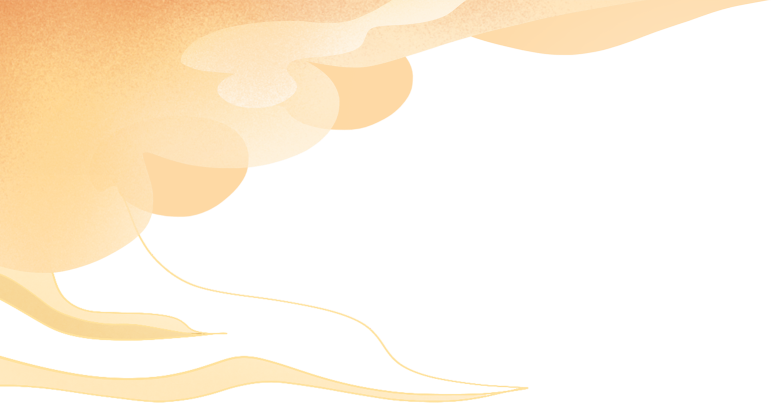 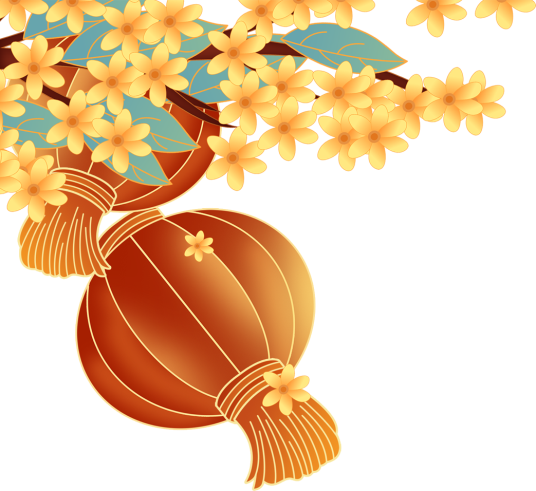 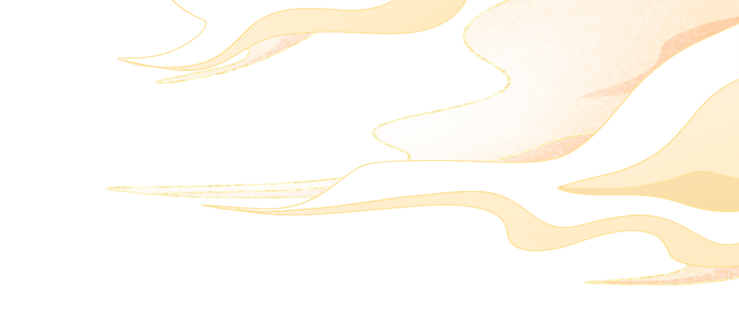 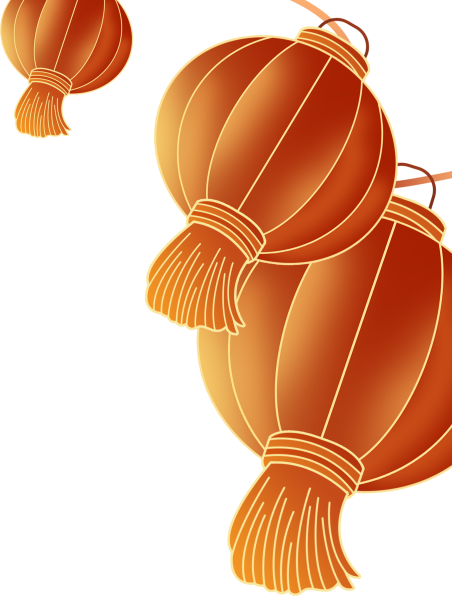 感
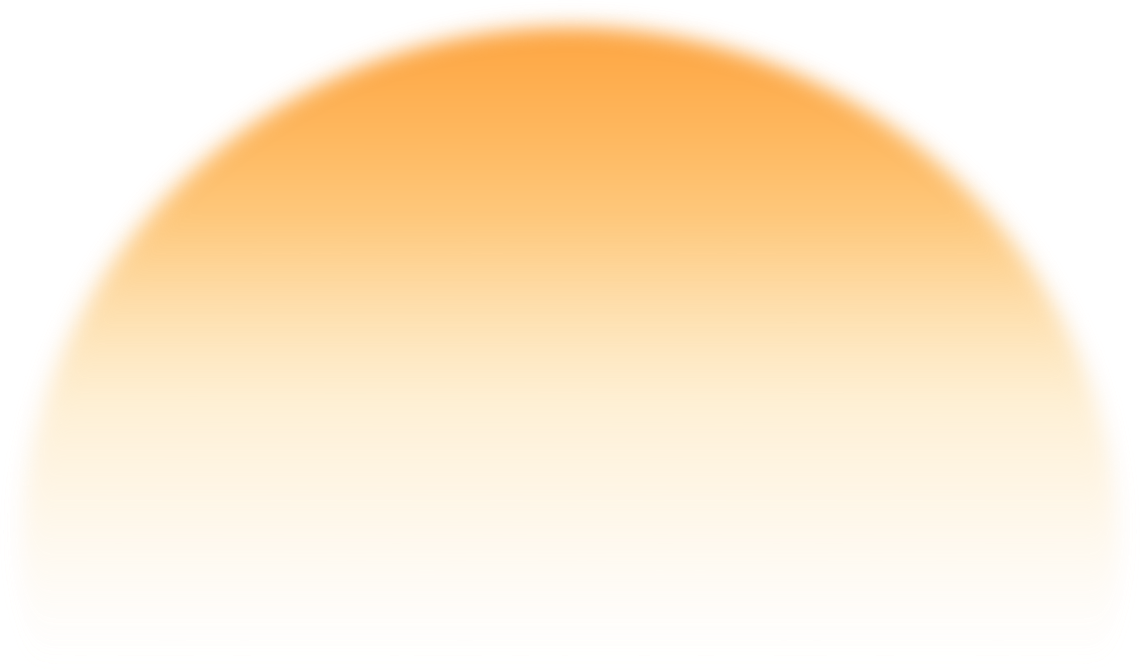 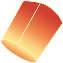 谢
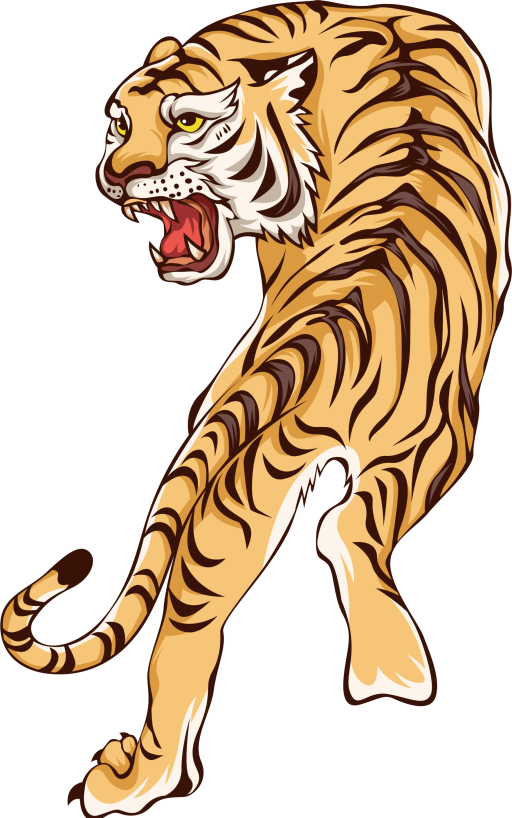 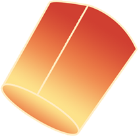 观看
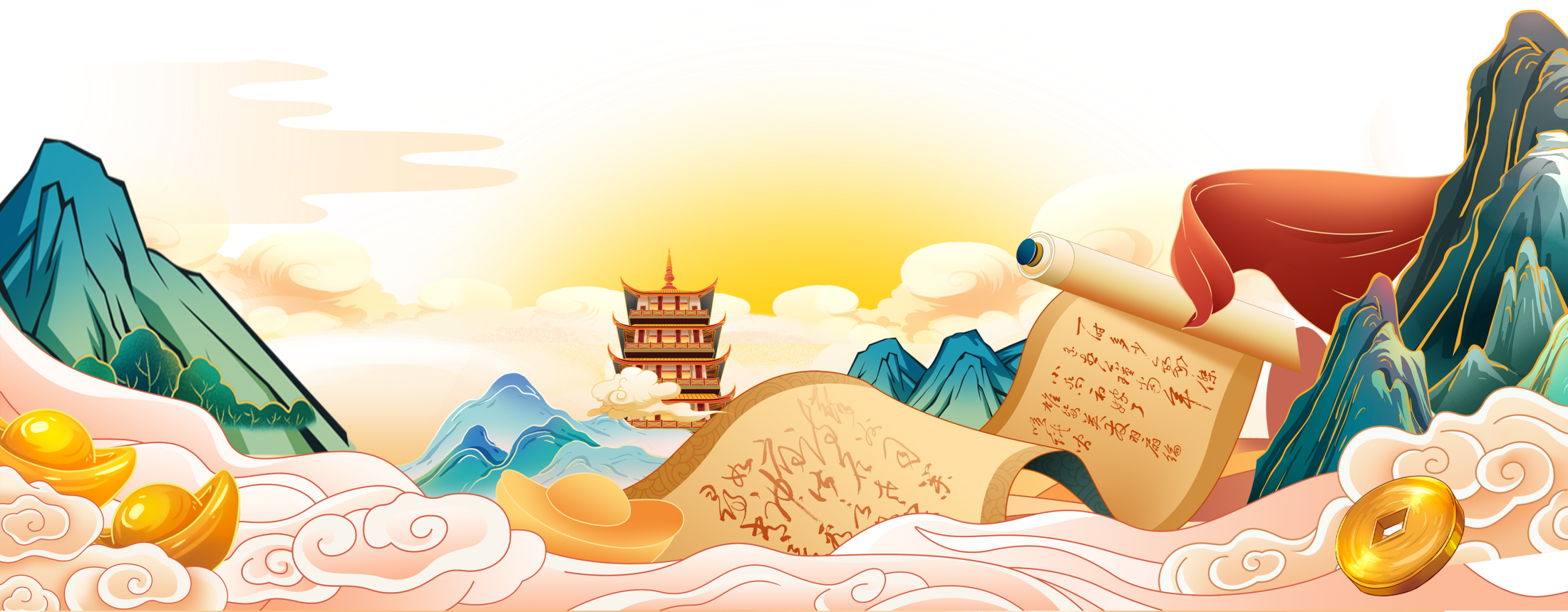 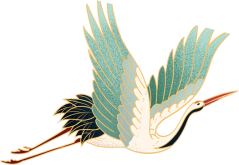 年终总结 工作汇报
工作总结
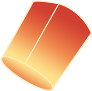